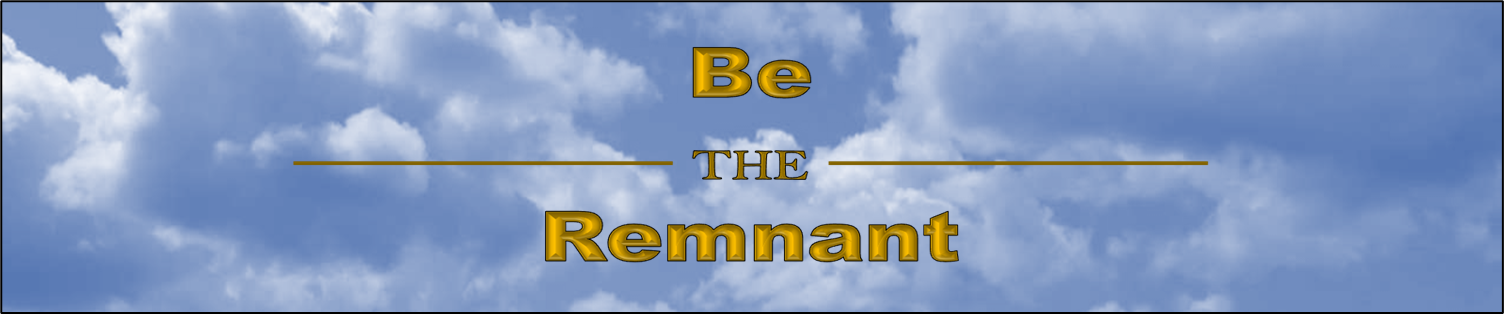 A People within a People
Physical 
Jews
Children of 
God
Christians 
Following Christ
(1 Pet. 2:21)
Israelites 
Indeed
(Jn. 1:47)
Those Who Have Faith & Are Faithful
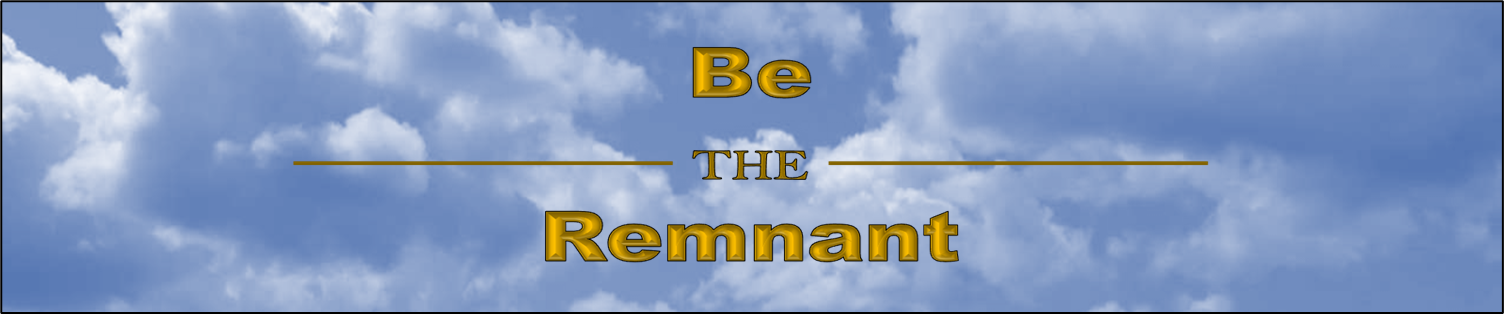 Those Who Surrender Self
I.	What Does It Mean to Surrender?
Matthew 4:4 (ESV)
4 But he answered, “It is written, “ ‘Man shall not live by bread alone, but by every word that comes from the mouth of God.’ ”
James 2:10 (ESV)
10For whoever keeps the whole law but fails in one point has become guilty of all of it.
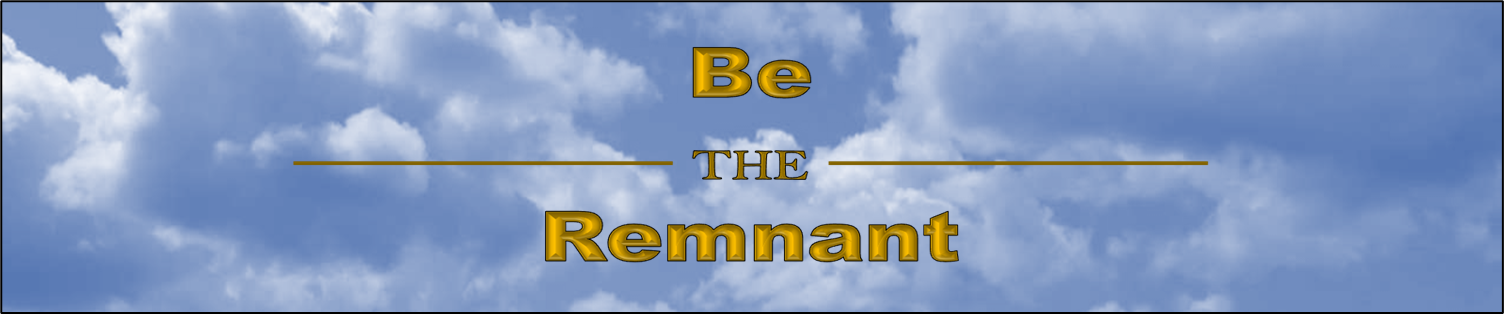 Those Who Surrender Self
I.	What Does It Mean to Surrender?
Galatians 2:20 (ESV) 
20  I have been crucified with Christ. It is no longer I who live, but Christ who lives in me. And the life I now live in the flesh I live by faith in the Son of God, who loved me and gave himself for me.
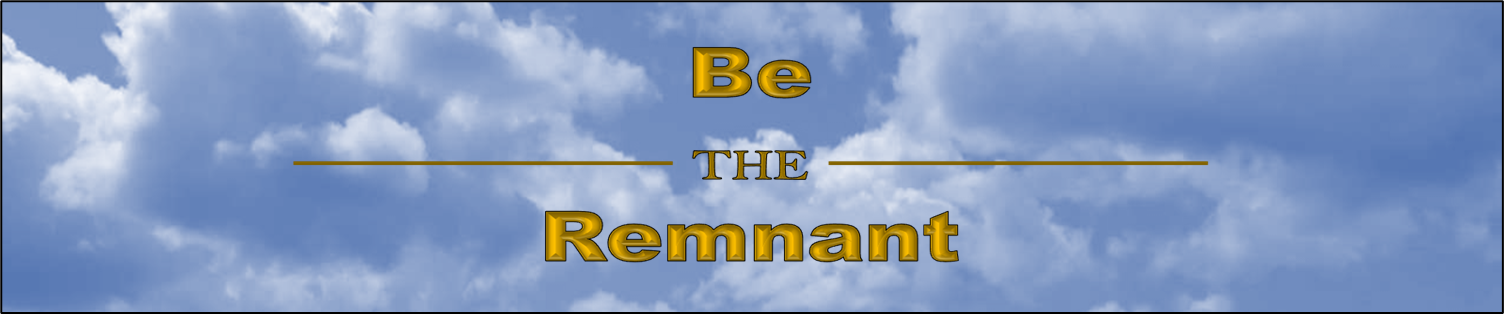 Those Who Surrender Self
II.	What It Takes to Surrender:
Galatians 2:20 (ESV) 
20  I have been crucified with Christ. It is no longer I who live, but Christ who lives in me. And the life I now live in the flesh I live by faith in the Son of God, who loved me and gave himself for me.
Total faith in Christ
Colossians 1:16-17 (ESV) 16  For by him all things were created, in heaven and on earth, visible and invisible, whether thrones or dominions or rulers or authorities—all things were created through him and for him. 17  And he is before all things, and in him all things hold together.
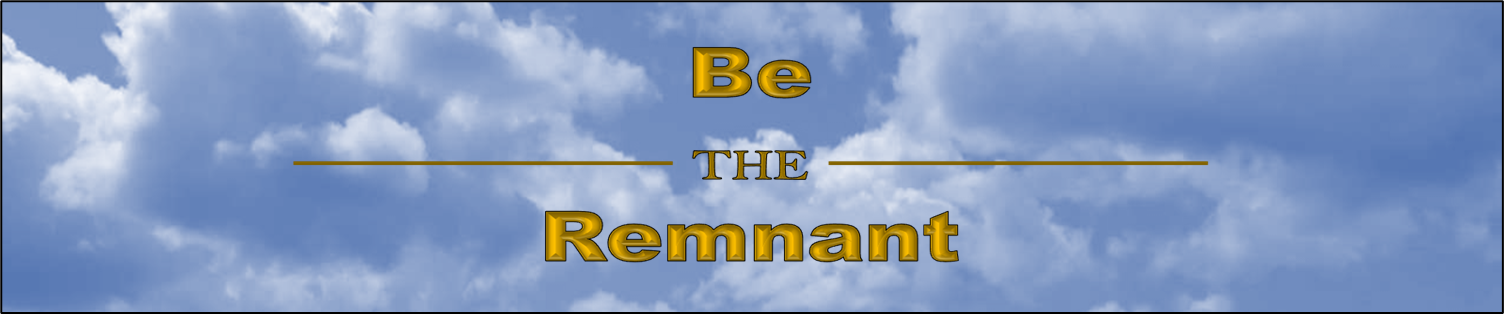 Those Who Surrender Self
II.	What It Takes to Surrender:
Galatians 2:20 (ESV) 
20  I have been crucified with Christ. It is no longer I who live, but Christ who lives in me. And the life I now live in the flesh I live by faith in the Son of God, who loved me and gave himself for me.
Total faith in Christ
B.	Crucify Self
Galatians 5:24 (ESV) 24  And those who belong to Christ Jesus have crucified the flesh with its passions and desires.
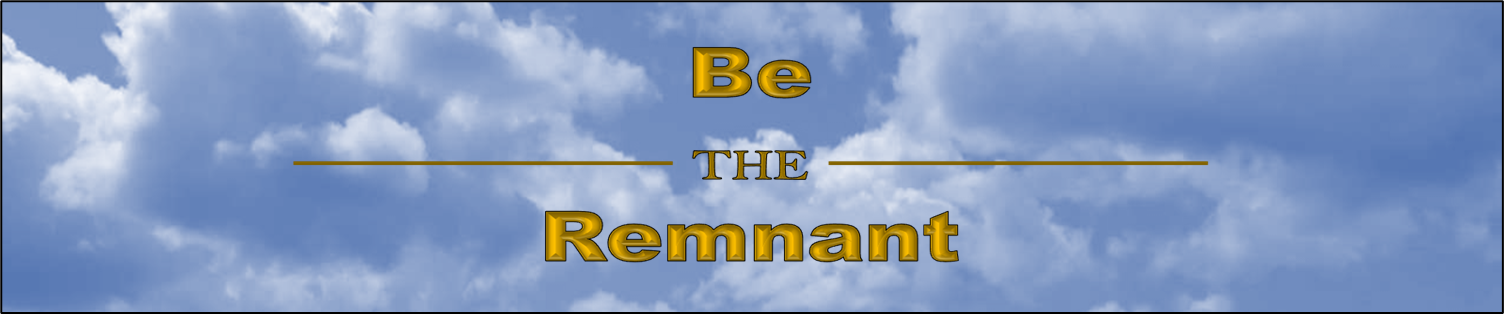 Those Who Surrender Self
II.	What It Takes to Surrender:
Galatians 2:20 (ESV) 
20  I have been crucified with Christ. It is no longer I who live, but Christ who lives in me. And the life I now live in the flesh I live by faith in the Son of God, who loved me and gave himself for me.
Total faith in Christ
B.	Crucify Self
C.	Allow Jesus to live in us